Komplementarno barvno nasprotje
7. razred
BESEDA NASPROTJE (KONTRAST) JE LATINSKEGA IZVIRA 
( CONTRA = ˝NASPROTI˝) IN POMENI RAZLIČNOST, NASPROTJE.


NASPROTJA SE POJAVLJAJU V VSAKDANJEM ŽIVLJENJU.


NASPROTJA ZASLEDIMO TUDI MED BARVAMI. POZNAMO VEČ BARVNIH NASPROTIJ.
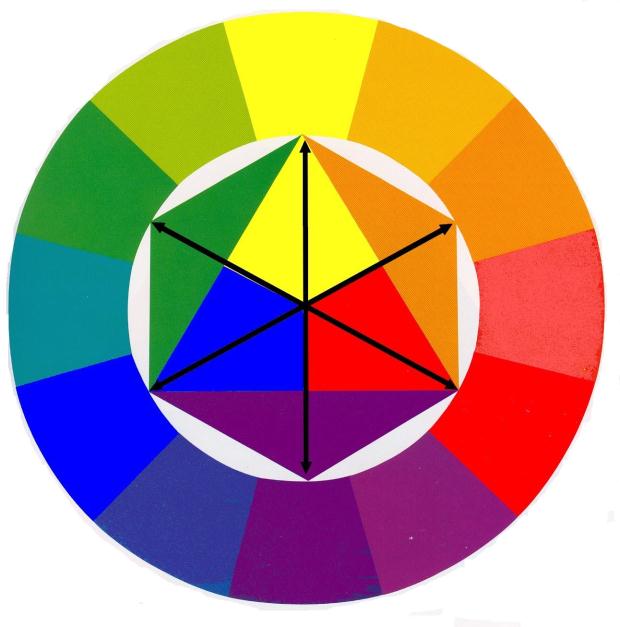 KOMPLEMENTARNI PARI
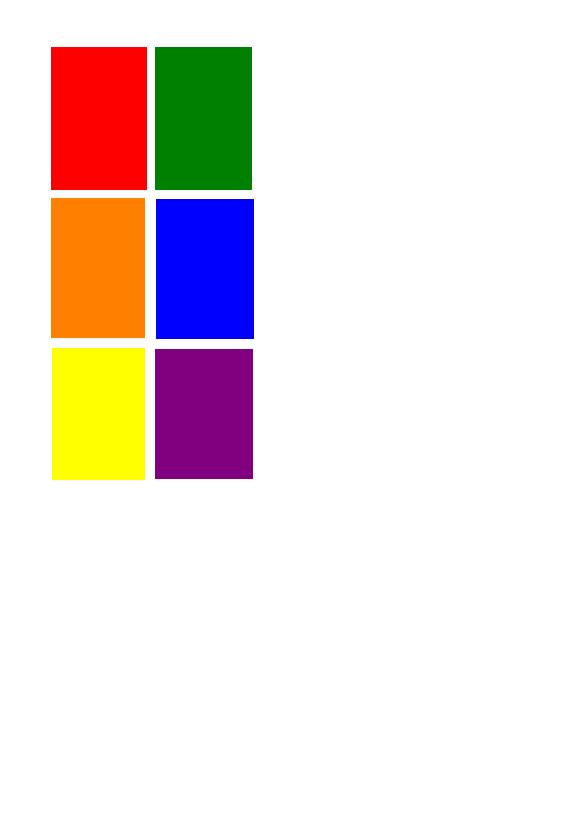 RDEČA / ZELENA
ORANŽNA / MODRA
RUMENA / VIJOLIČASTA
ČE DVE ČISTI KOMPLEMENTARNI BARVI POLOŽIMO DRUGO OB DRUGO, SE ZARADI PESTROSTI BARVE POJAVI MOČNO NASPROTJE ALI KONTRAST, KI GA IMENUJEMO KOMPLEMENTARNO BARVNO NASPROTJE.

KOMPLEMENTARNI PARI:

RDEČA / ZELENA

ORANŽNA / MODRA

RUMENA / VIJOLIČASTA


ČE  DVE KOMPLEMENTARNI BARVI MEŠAMO, SE IZNIČUJETA.
KOMBINACIJE KOMPLEMENTARNIH PAROV VIDIMO V NARAVI PRI RASTLINAH IN ŽIVALIH, UPORABLJAMO GA V VSAKDANJEM ŽIVLJENJU, ŠE POSEBEJ PRI OGLAŠEVANJU IN V LIKOVNI UMETNOSTI.
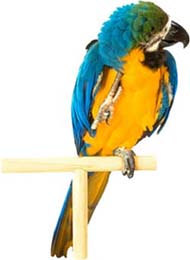 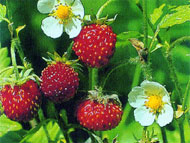 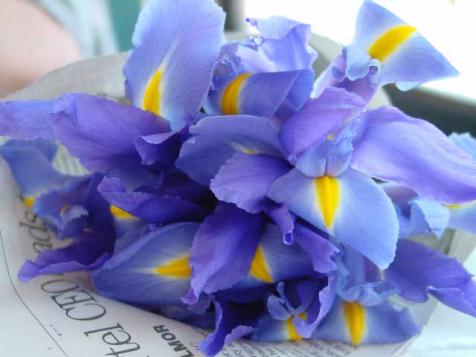 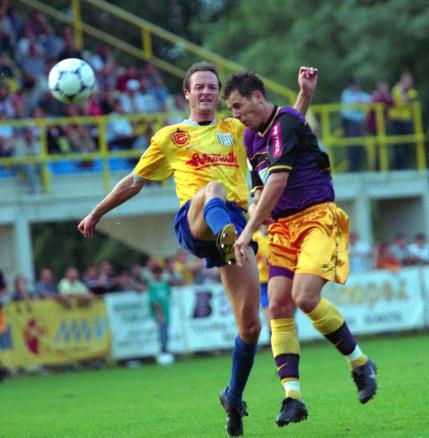 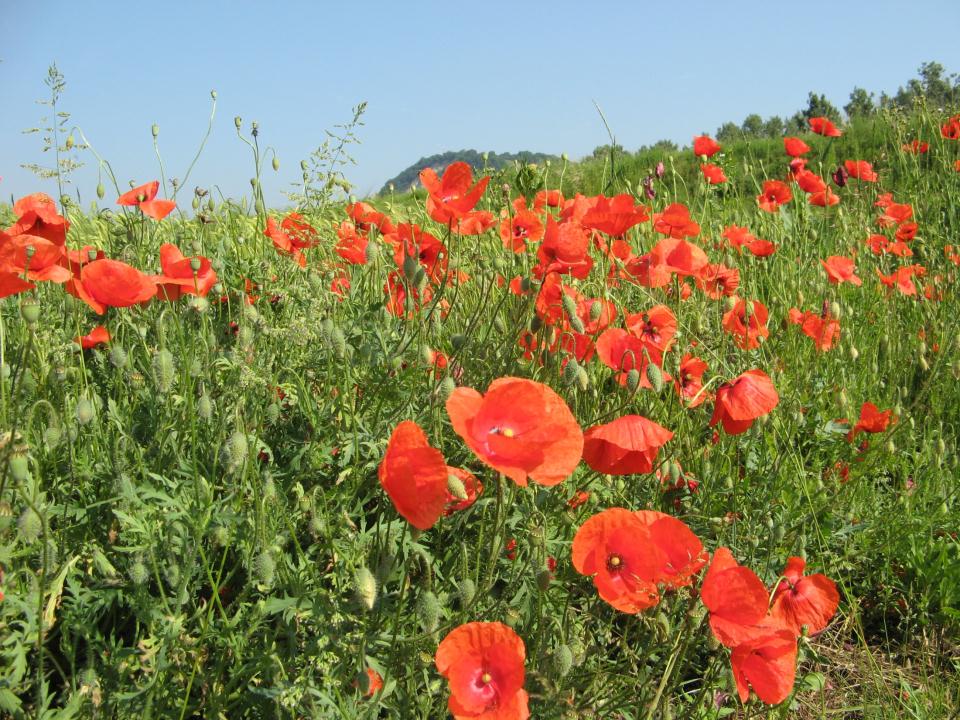 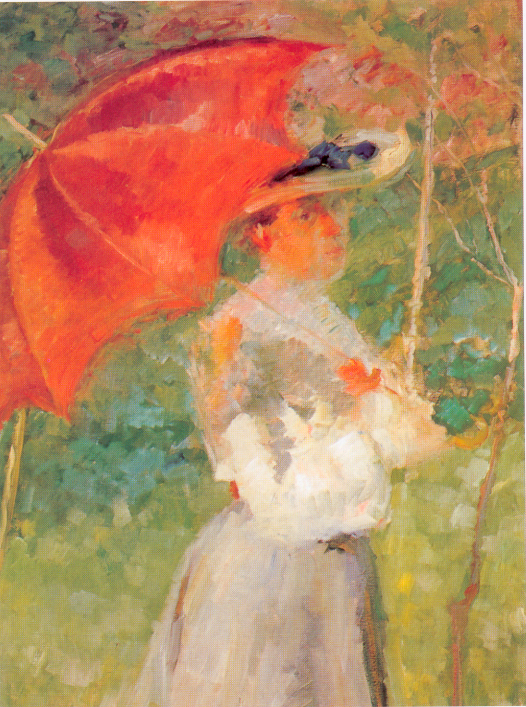 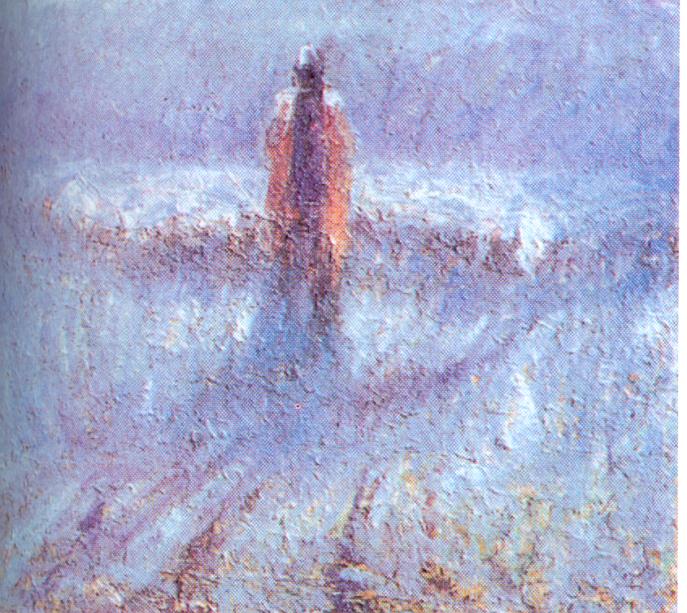 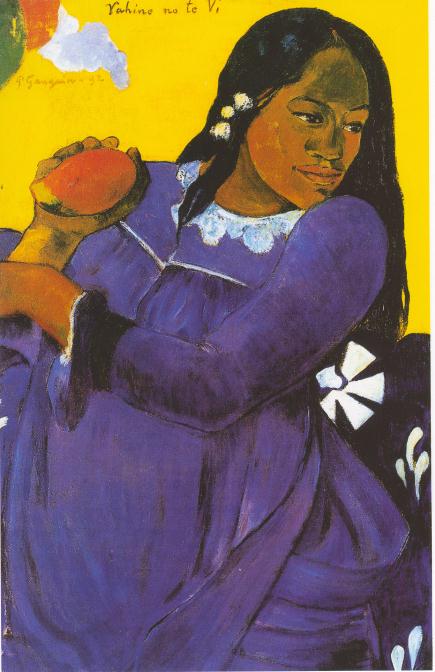 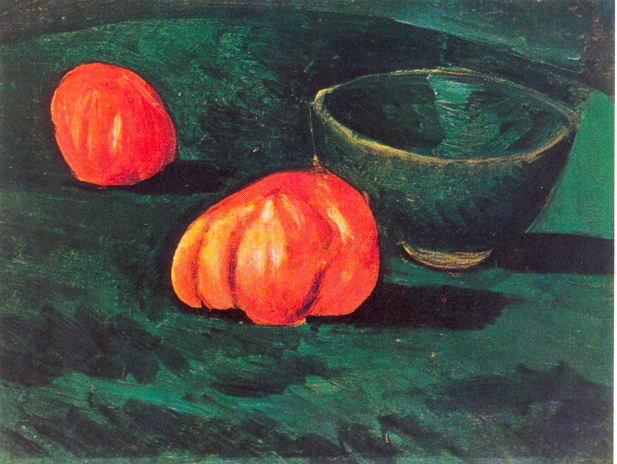 Pozdravljeni!

Pri tej nalogi boste upoštevali KOMPLEMENTARNO barvno nasprotje. 

Izbrali si boste samo en komplementarni par (primer: rdeča in zelena, ti dve barvi in njihovi odtenki na sliki morajo prevladovati) in v odtenkih teh barv boste naslikali sliko. 
Vaš motiv bo tihožitje (predmeti, posode, sadje...(glej predstavitev)). 
Ne pozabite na ozadje. Svetujem uporabo tempera barv, vodenih barv in voščenk. 

Motiv lahko naslikate tudi s pomočjo računalniških programov za slikanje (Artrage....). 

Za realizacijo nalogo boste imeli na voljo 14 dni (do 5. 6. 2020).
 
Slike mi pošljite na moj email brane.lazic@os-volicina.si

Želim vam veliko ustvarjalnosti in ostanite zdravi,

učitelj Brane